Liceo scientifico ‘Fermi’ opzione Cambridge International Assessment Education
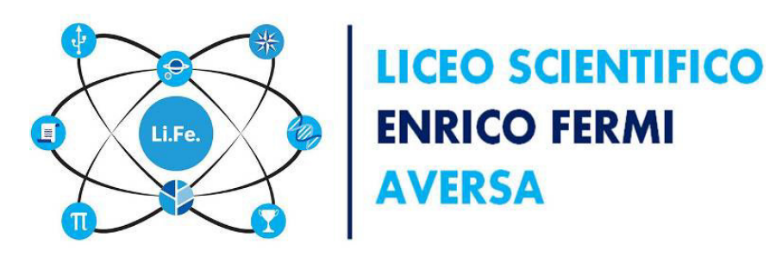 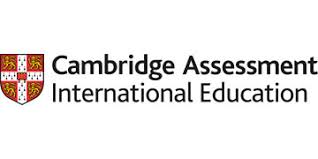 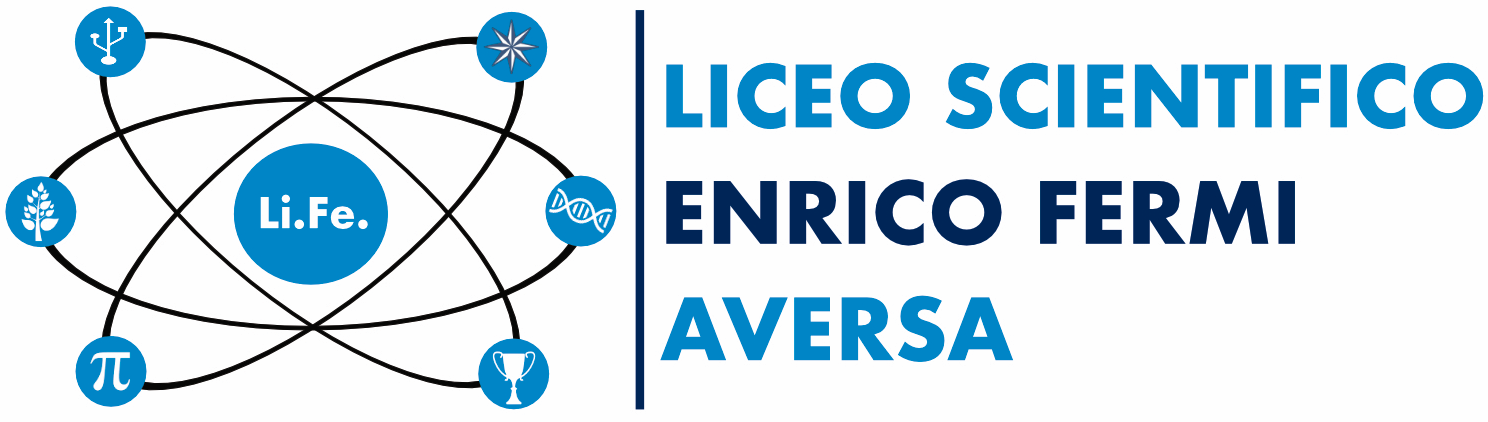 Come diventare una scuola CAIE:
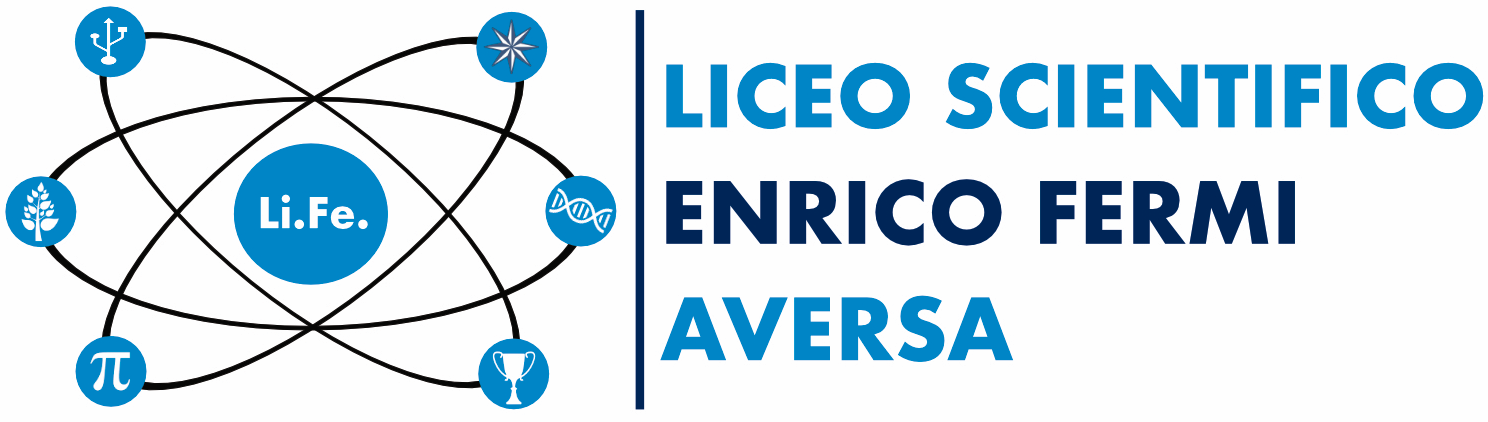 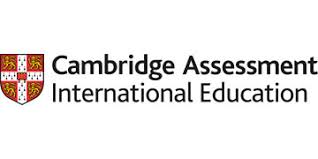 Preparazione dei consigli di classe

Scelta delle discipline 

Indagine di mercato/interesse del territorio

Inserimento nel RAV e PdM d’istituto
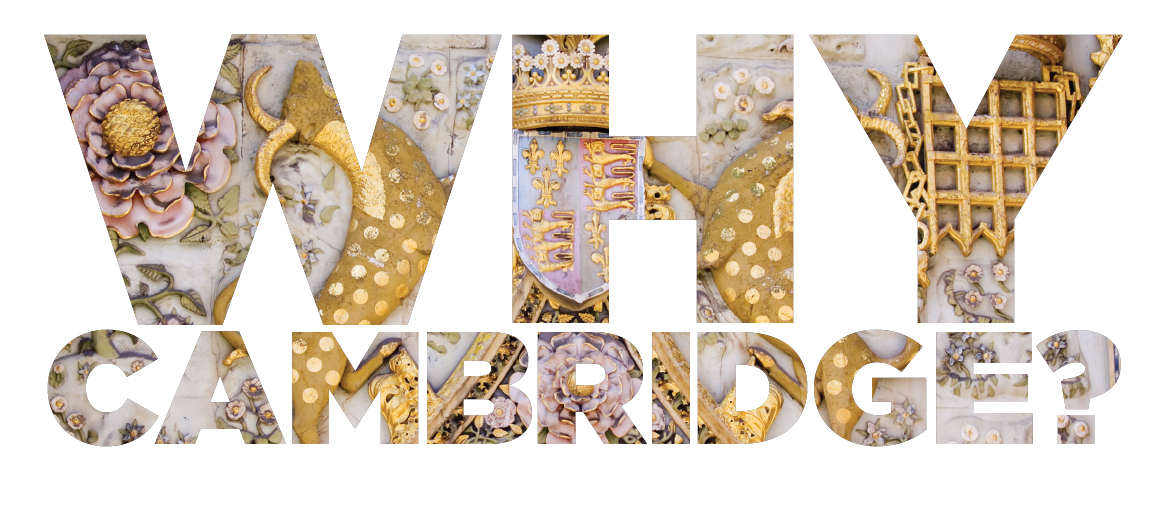 Secondo step:
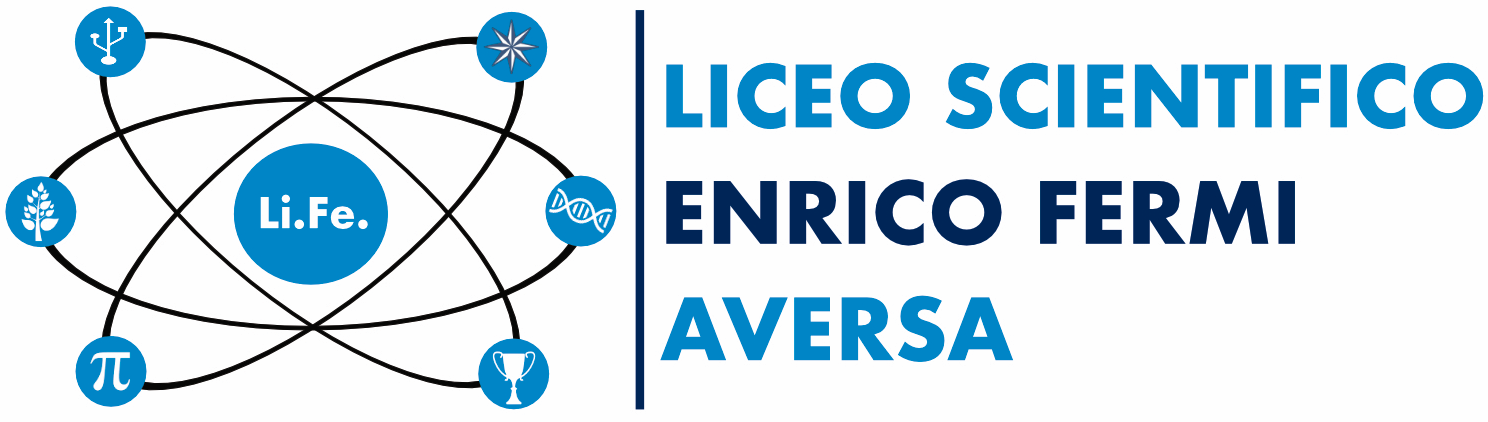 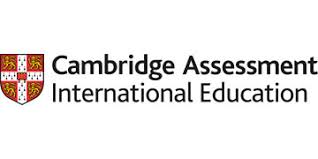 http://www.cambridgeinternational.org/cambridge-for/principals-and-heads/join-cambridge/

Fase uno: esprimete il vostro interesse
Fase due: completate il modulo di domanda 
Fase tre: visita di approvazione 
Fase quattro: diventate una scuola Cambridge
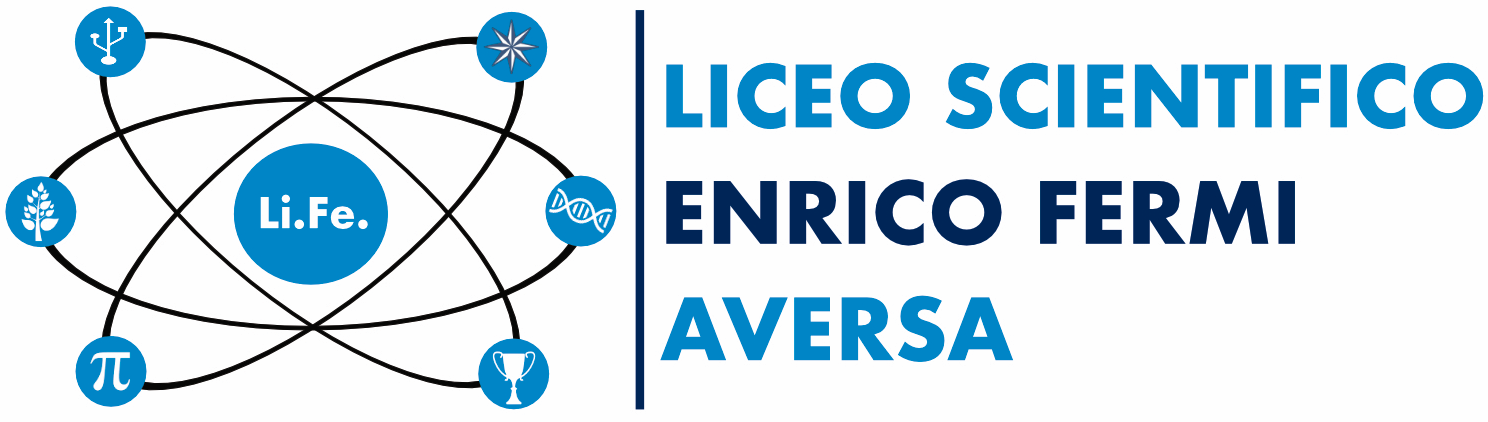 Il Liceo scientifico opzione Cambridge International e':
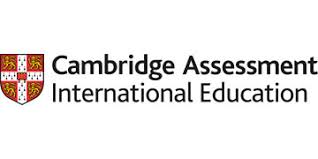 Abilitato ad inserire programmi della scuola britannica

Abilitato ad affiancare Libri di testo della scuola britannica a quelli italiani

Abilitato ad inserire gli esami IGCSE nel curricolo italiano

Autorizzato dall'Universita' di Cambridge a seguito di accertamento standard di qualità' e di garanzia internazionali.
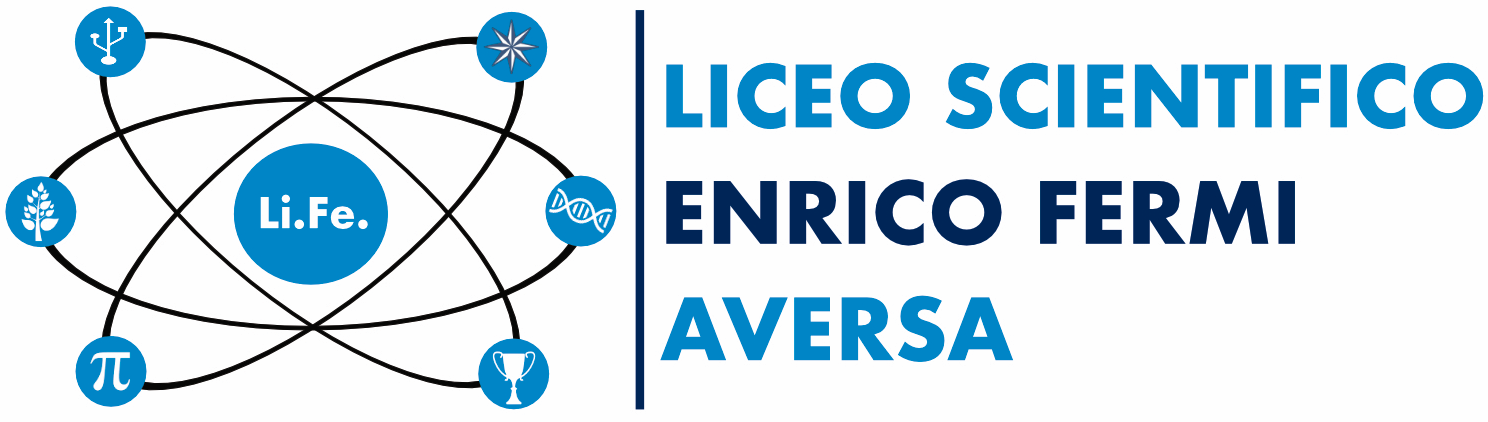 Cosa sono gli esami  IGCSE?
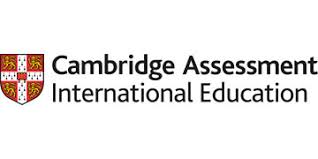 NON sono ESOL ( English for Speakers of Other Languages)

IGCSE (International General Certificate of Secondary Education)

Segnano la fine della scuola dell'obbligo per gli studenti inglesi
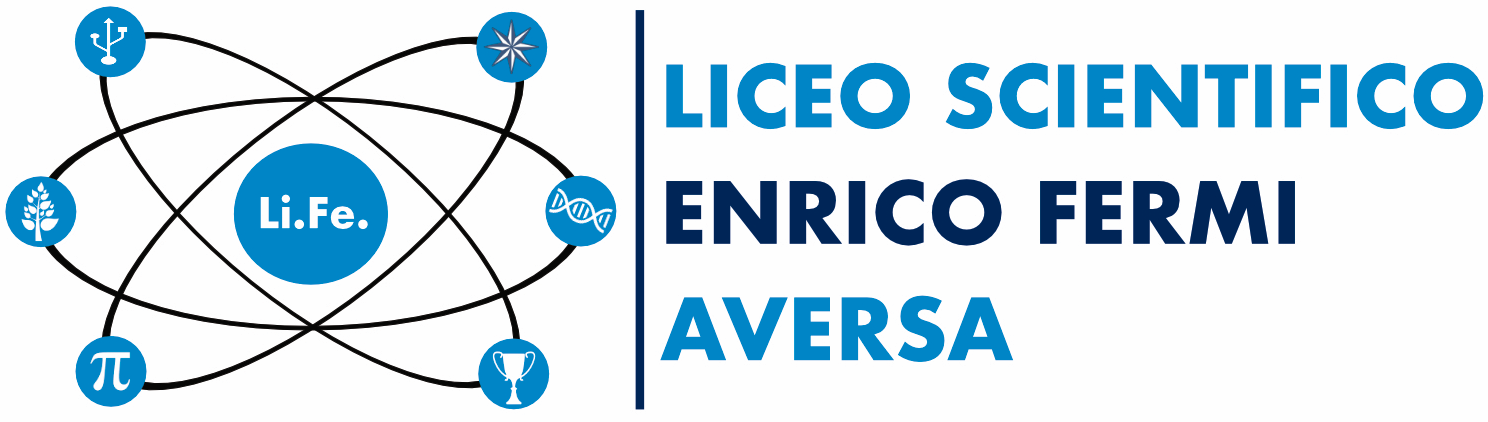 Cosa significa per uno studente italiano sostenere un esame IGCSE:
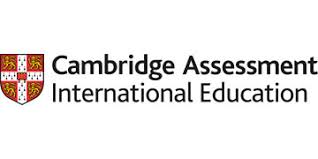 Affrontare lo stesso esame in contemporanea con studenti di tutto il mondo

Attenersi a procedure rigorose 

Confrontarsi con standard internazionali rigorosi

Abituarsi a sostenere esami prima dell'esame di Stato
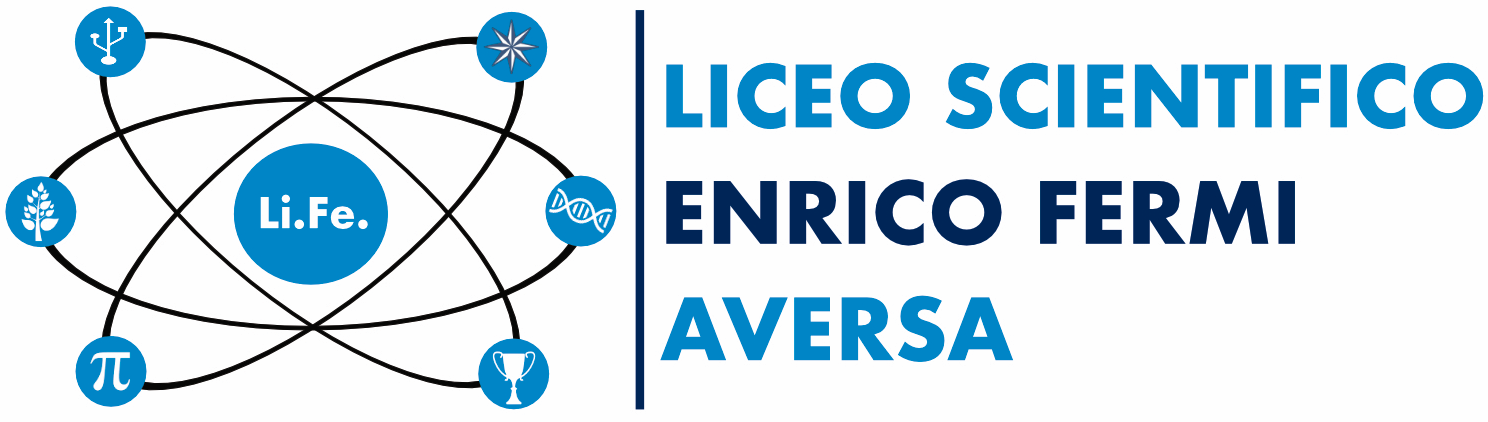 Dove sono riconosciuti gli esami ICGSE:
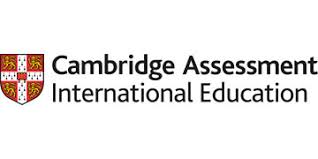 Universita' italiane pubbliche e private (Un. ‘Federico II’ di Napoli – Un. Pisa – Un. Bocconi – Un. ‘Cattolica’)

Universita' di tutto il mondo

Regno Unito equiparati agli esami CGSE, esami conclusivi del primo ciclo di studi (16anni)
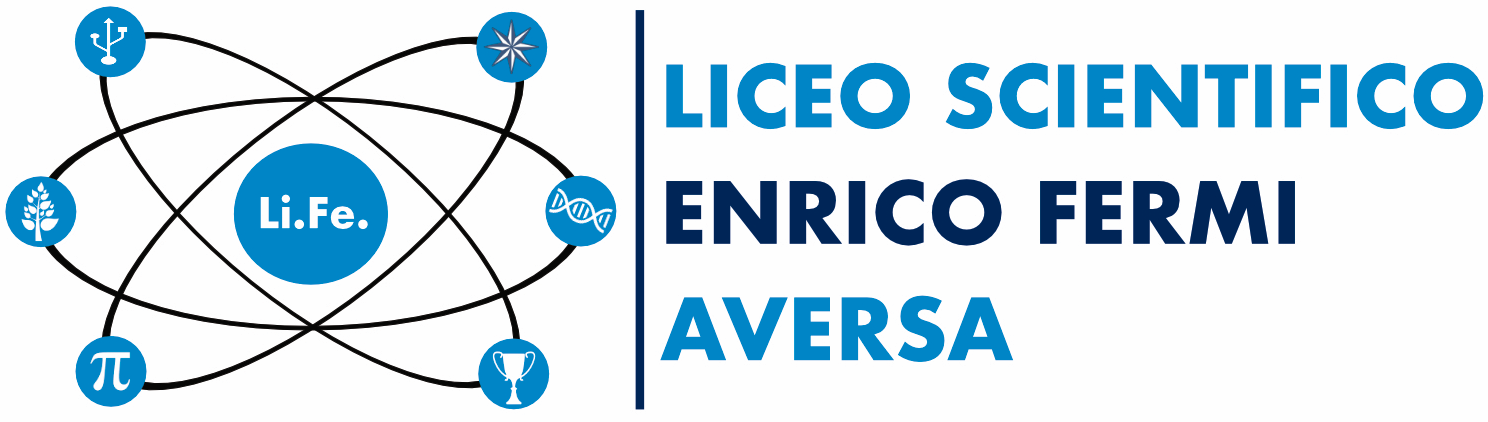 Il curricolo Cambridge International:
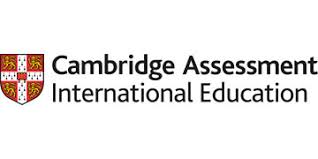 I 5 ESAMI IGCSE DEL Liceo Fermi:
Geography (primo biennio)
Maths (primo biennio)

English as a Second Language (primo e secondo biennio)

Biology (secondo biennio)
Physics (secondo biennio)
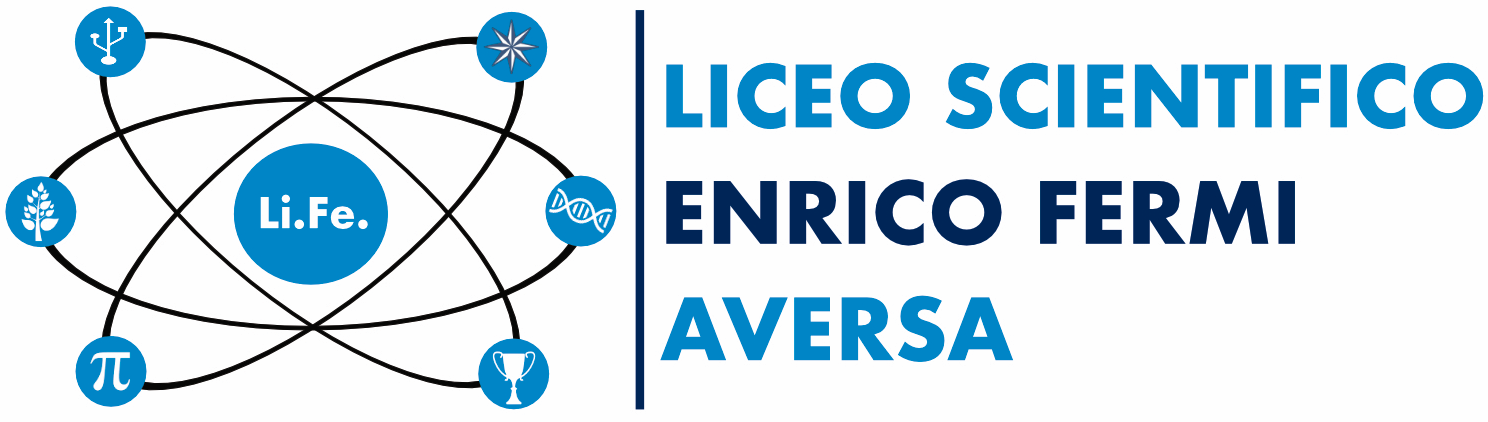 QUADRO ORARIO
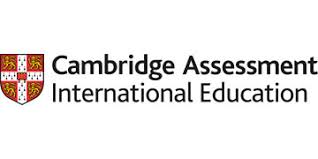 29 ore settimanali nel primo biennio e 31 nel secondo

Geography. 1 ora coteaching madrelingua
Maths 1 co-teaching madrelingua
Physycs 1 ora coteaching con madrelingua
Biology 1 ora coteaching con madrelingua
Inglese 5 ore settimanali di cui 2 in coteaching con madrelingua
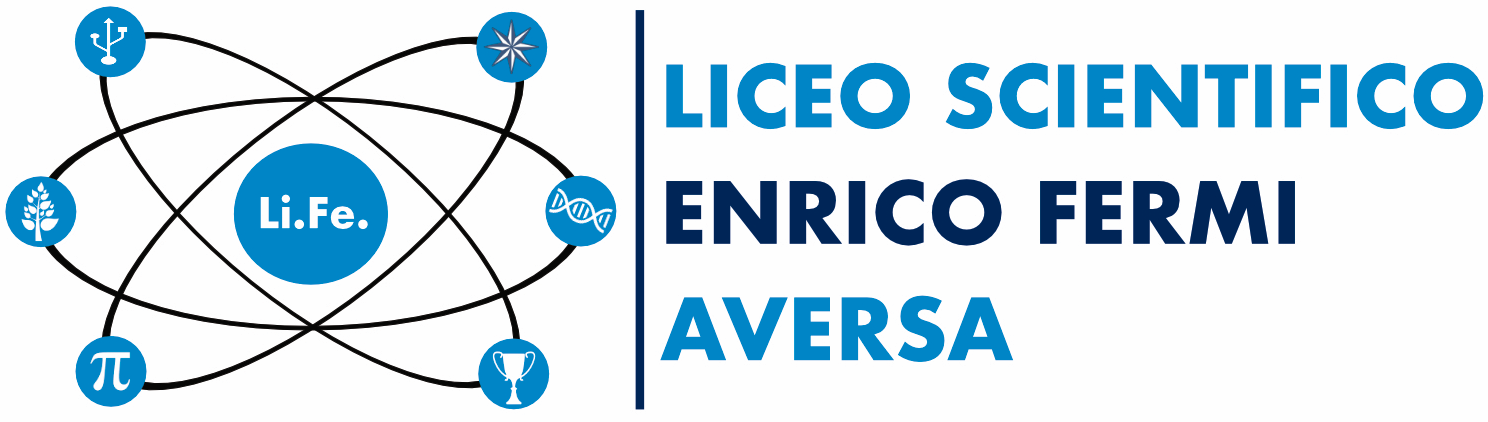 Le novità dell’a.s. 2018/19
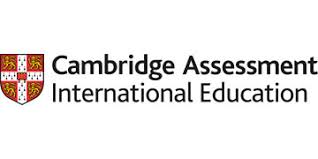 Coteaching del docente di inglese con il docente madrelingua per la disciplina English as a Second Language.
Coteaching con il madrelingua per le discipline IGCSE nel pentamestre.
Test di ingresso per la formazione delle classi con aggiunta di speaking.
Riorientamento a fine trimestre.
Libro di fisica in inglese dal primo anno.
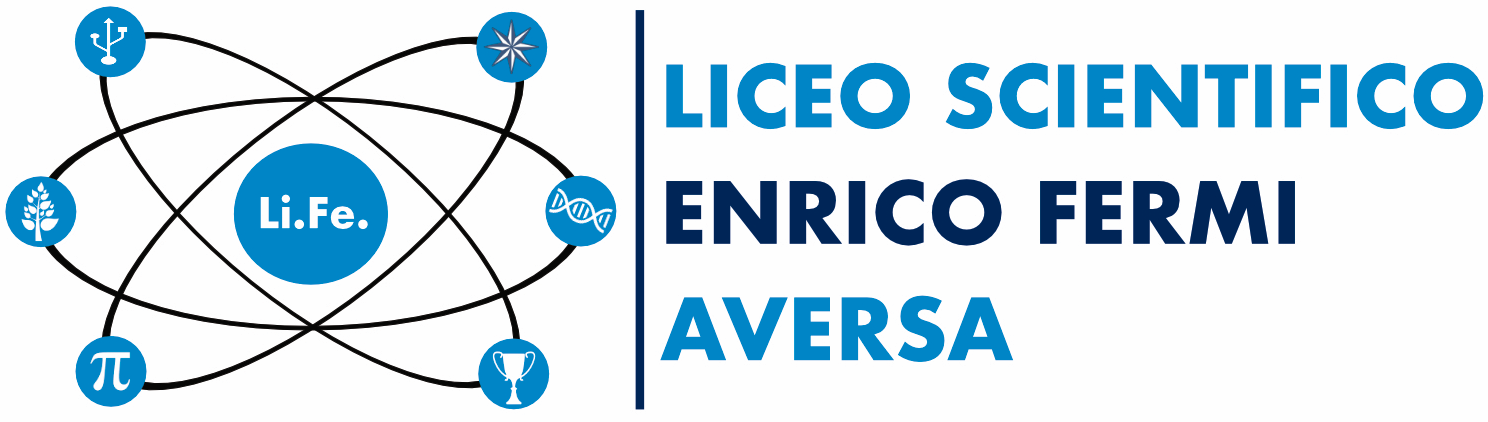 Una sperimentazione nella sperimentazione:
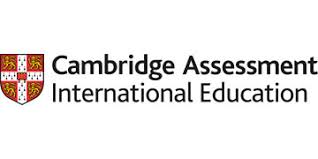 Latino con metodo Orberg

  Flipped classroom

Ministay a Cambridge su UdA concordate 

Lettura estensiva 

Letteratura inglese per generi letterari 
   non per cronologia

Esami Cambridge FCE a fine terzo anno
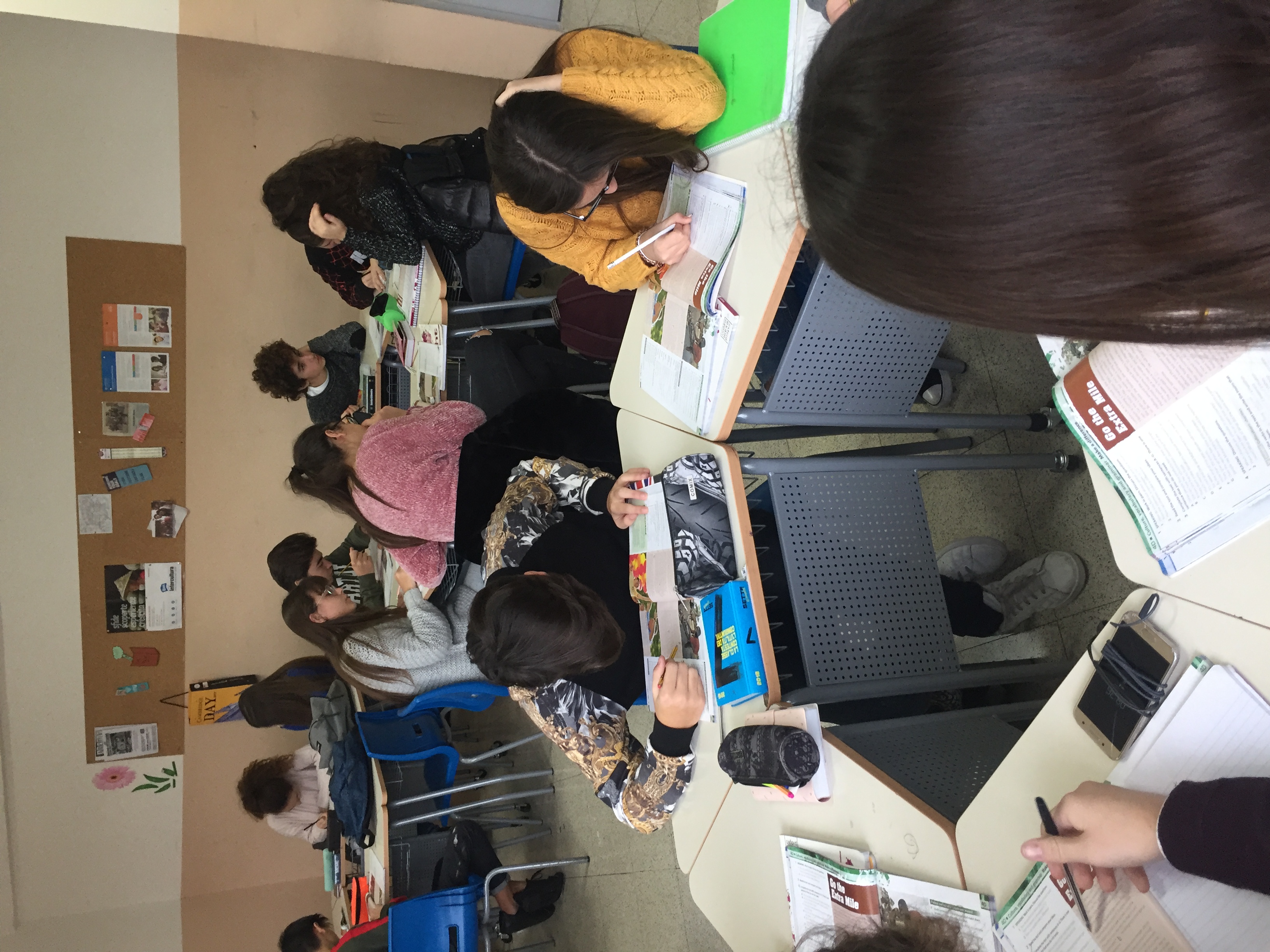 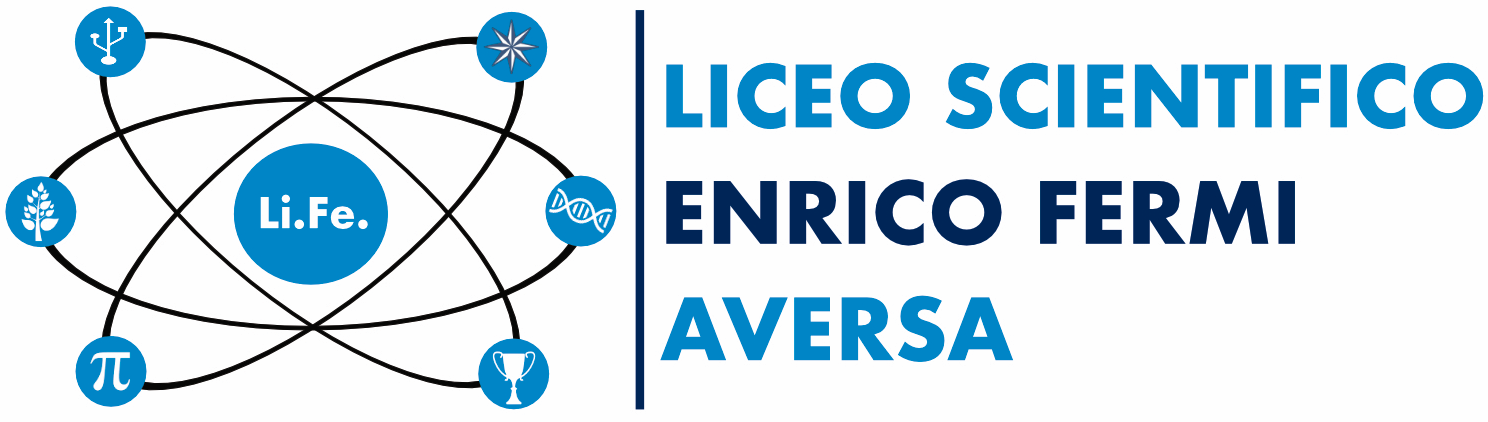 Differenze: 
curricolo tradizionale – curricolo internazionale
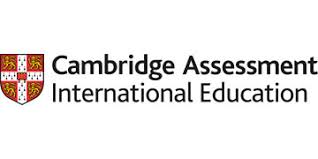 Tradizionale

"TEACHING ENGLISH"

General English
Internazionale

"TEACHING IN ENGLISH"

Speciality English
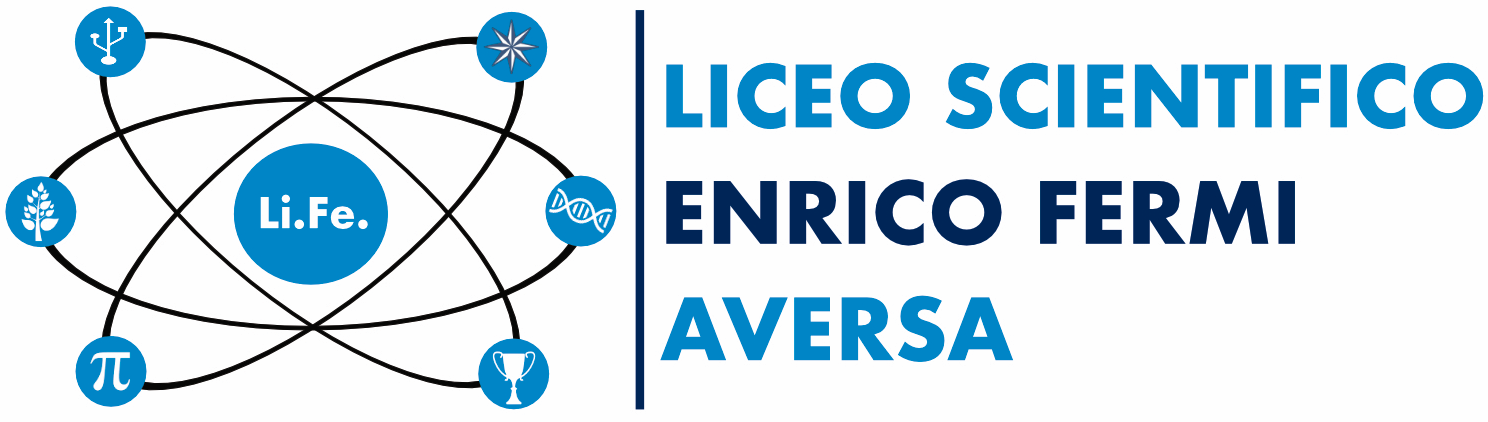 Formazione delle classi:
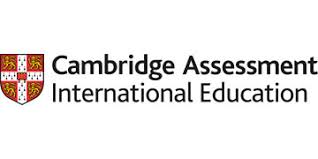 Certificazione Cambridge KET per l’iscrizione

Test di ingresso per la formazione classi

Cambridge week per il rinforzo delle strutture linguistiche e per attività di socializzazione 

Individuazione di stili di apprendimento a cura di psicologi d’istituto
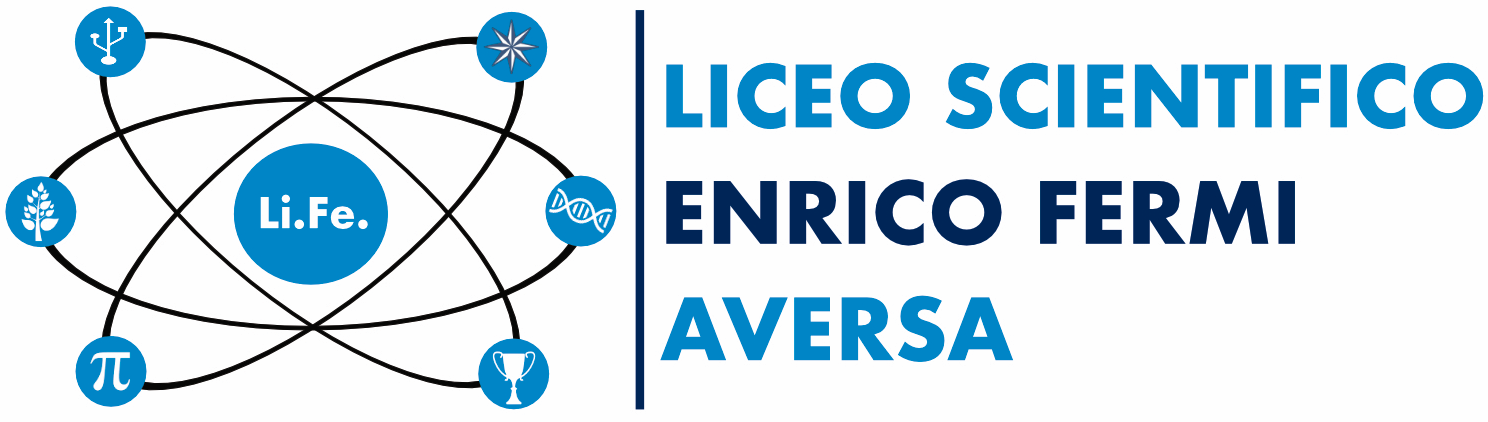 Diversa scansione degli argomenti nei libri di testo italiano e inglese:  Biology
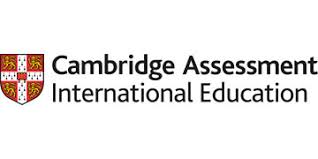 Approccio italiano
Approccio inglese
Descrizione dell'argomento

Problematizzazione

Approfondimento in laboratorio (non sistematico)
Sintetica descrizione dell'argomento (scritto)

Sviluppo per problemi dell'argomento con approccio laboratoriale
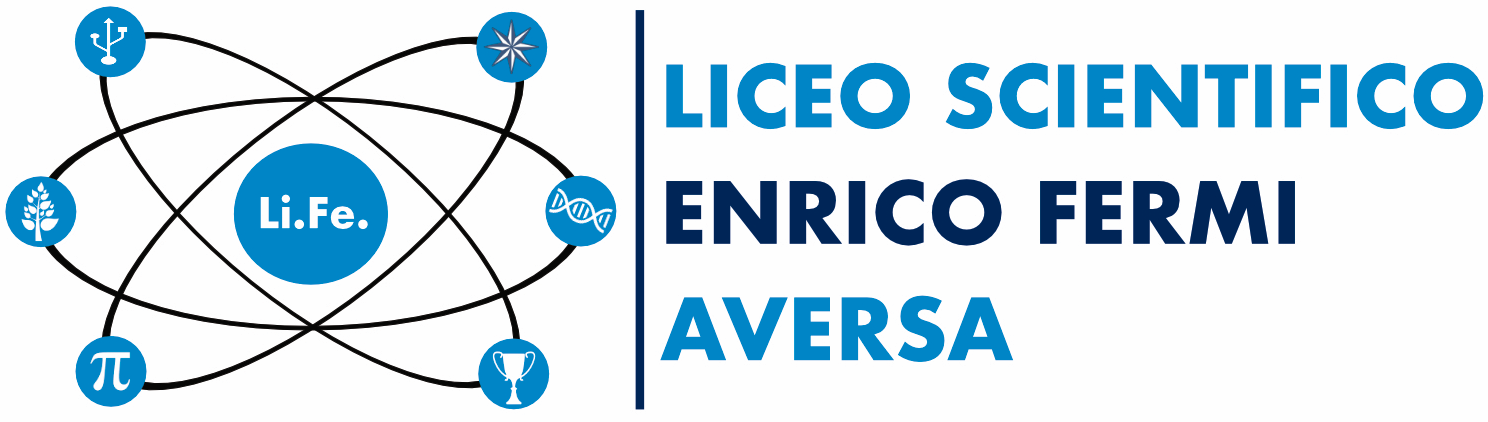 Matematica/Maths
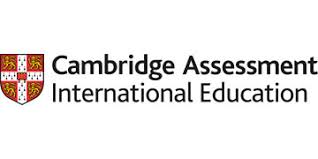 Approccio italiano
Approccio inglese
Problema

Teoria

Dimostrazione

Risoluzione
Problema

Formula

Risoluzione
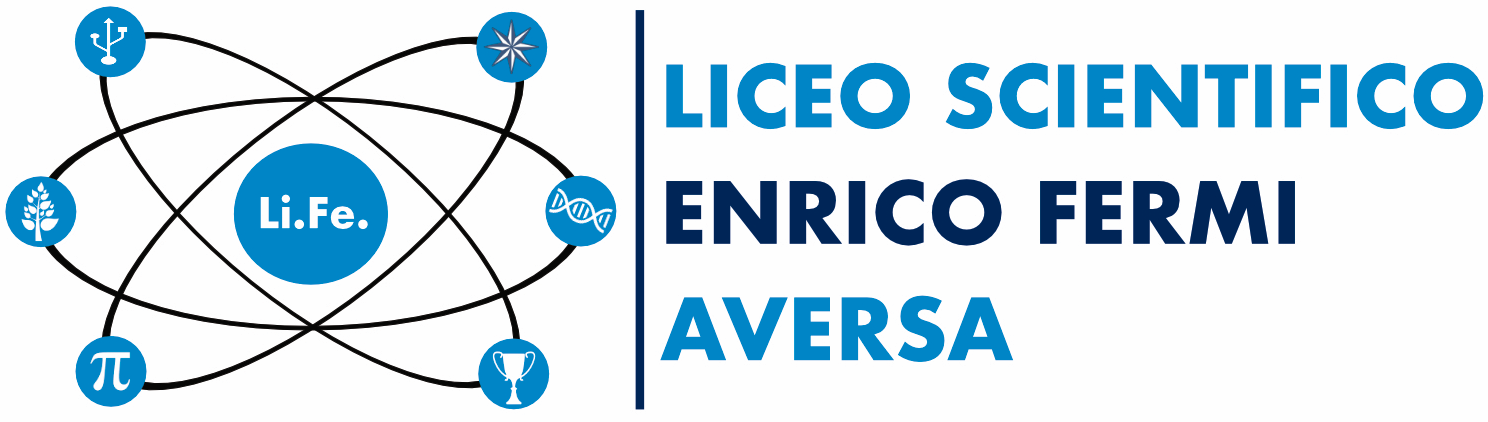 Sfide per il docente:
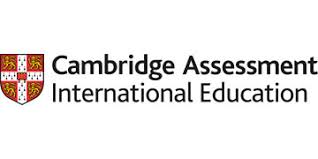 Studio dei syllabus e programmazione concordata

Cambridge Training courses and platform

Gestione del carico di lavoro a livello di consiglio di classe

Valutazione sommativa (contributo delle prove ICGSE intermedie)

"Riallineamento" con programmi ministeriali alla fine del secondo biennio
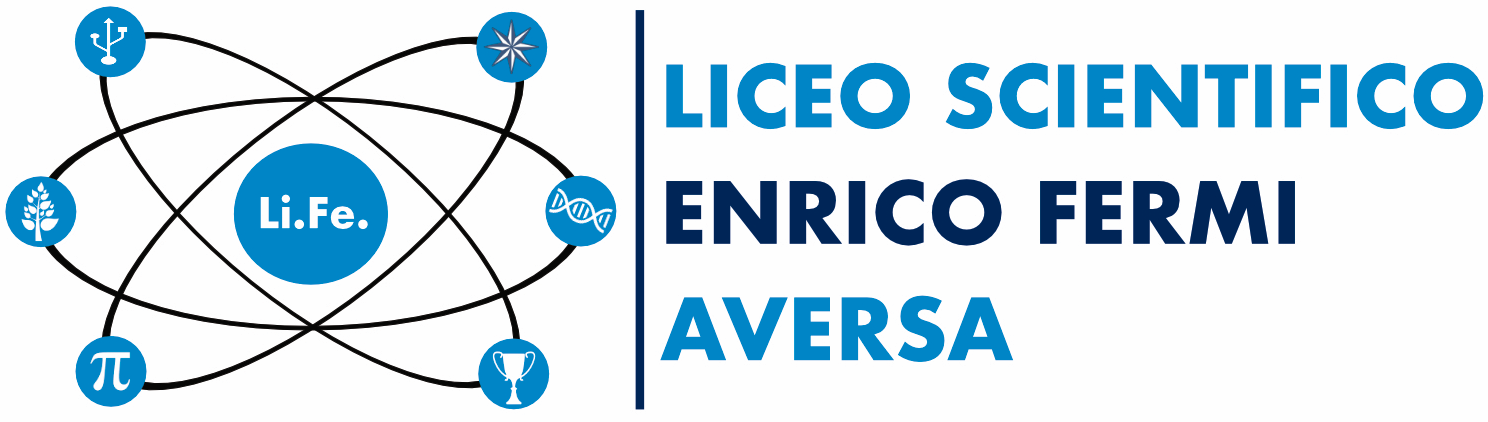 Chi sceglie questo corso di studi:
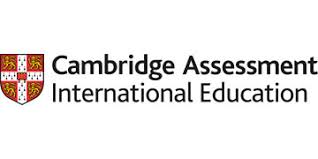 Chi Accetta le sfide ed ha ampi orizzonti
Chi si sente "cittadino del mondo"
Chi è consapevole di dover lavorare di più 
Chi vuole imparare molto bene la lingua inglese
Chi vuole una solida preparazione scientifica
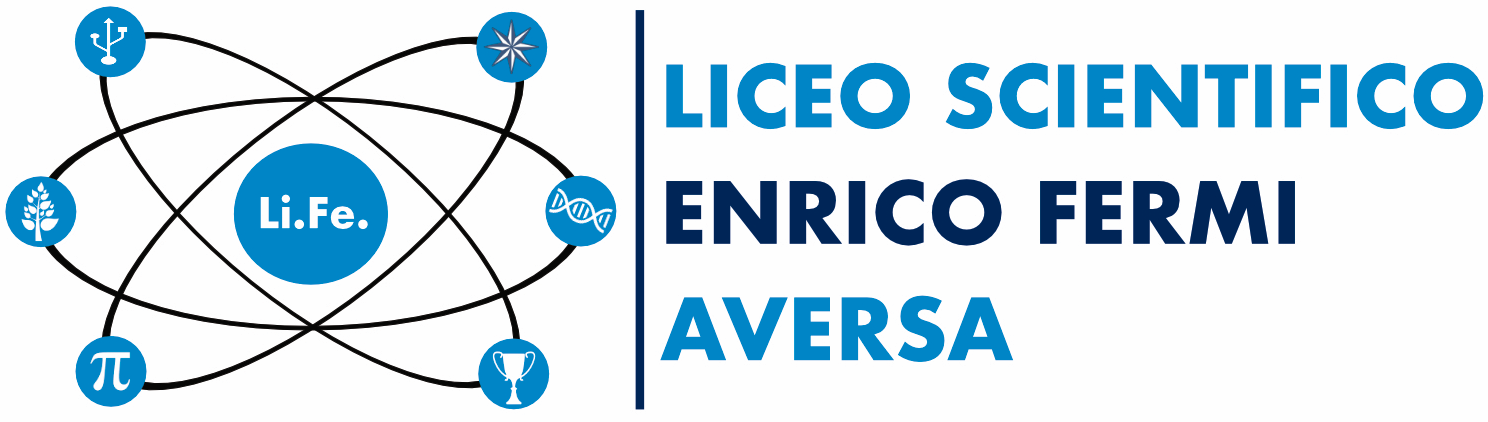 Ma tutto questo é gratis?
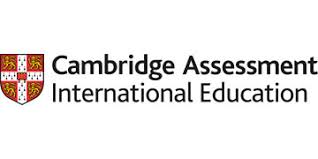 Quasi! 
Nelle scuole pubbliche Cambridge International alle famiglie, oltre al contributo volontario che tutte le scuole chiedono, si chiede un contributo per supporto team madrelingua, attività di laboratorio, allestimento conferenze, tassa scolastica annuale all’Università di Cambridge ed altro.

Gli stage all’estero e i singoli esami si pagano a parte.
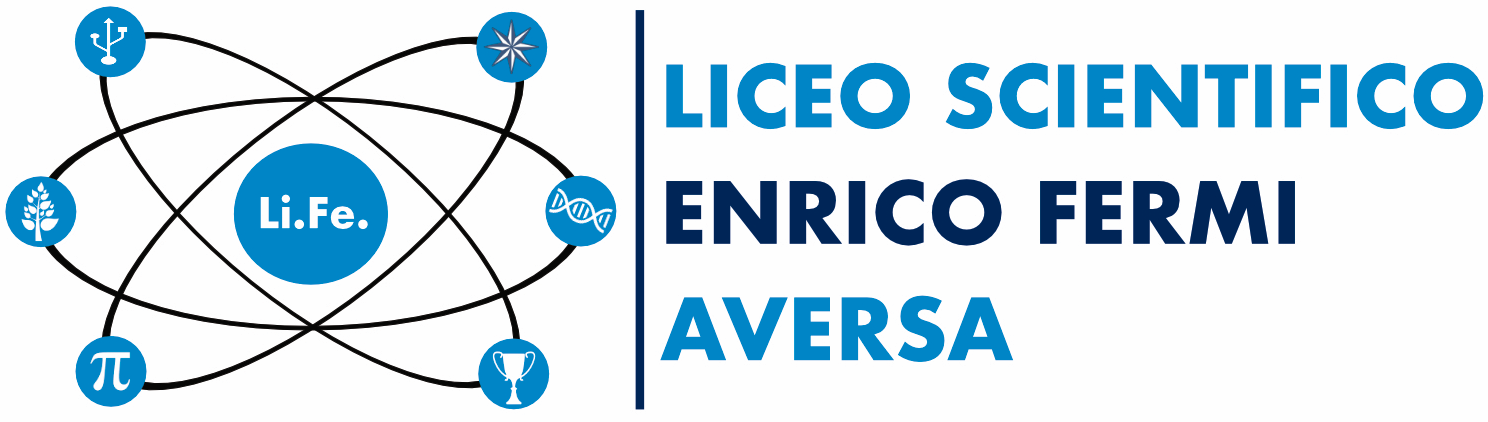 Partnership e programmi internazionali:
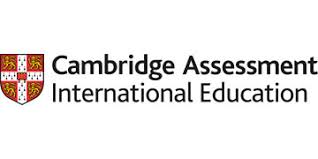 Erasmus+ KA2: Polonia – 
Romania – Turchia – Croazia – 
Lettonia – Islanda - Germania

NYU Abu Dhabi
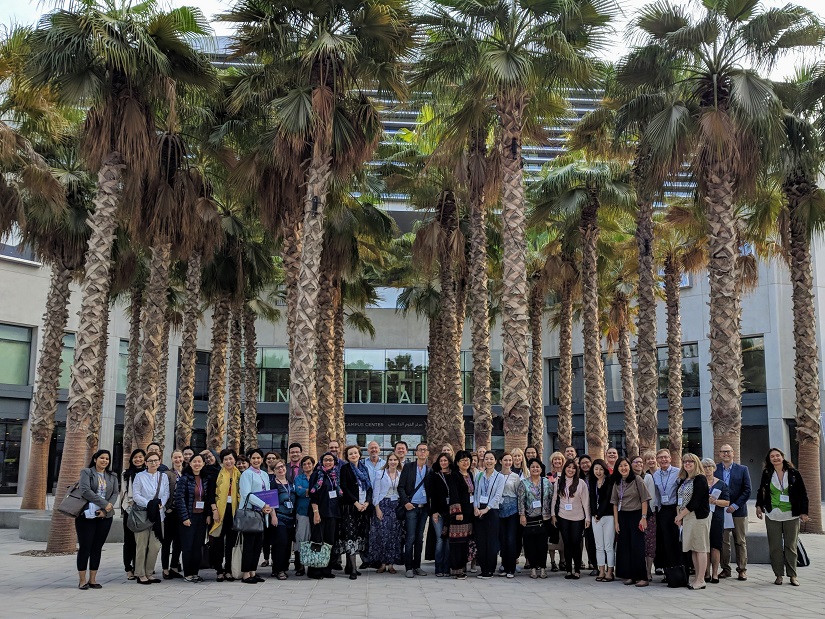 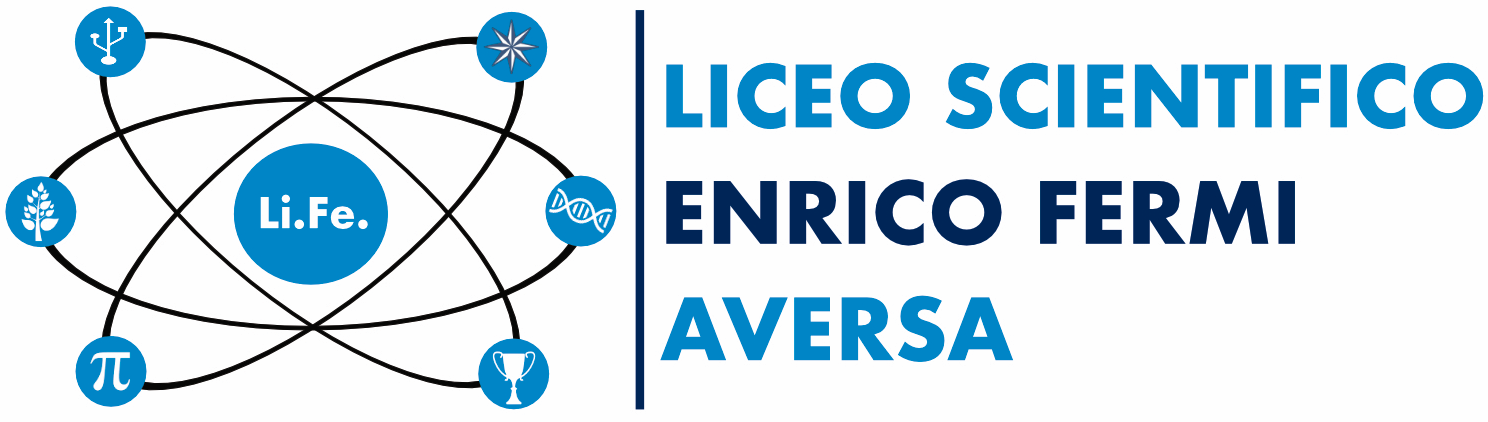 Comunicazione:
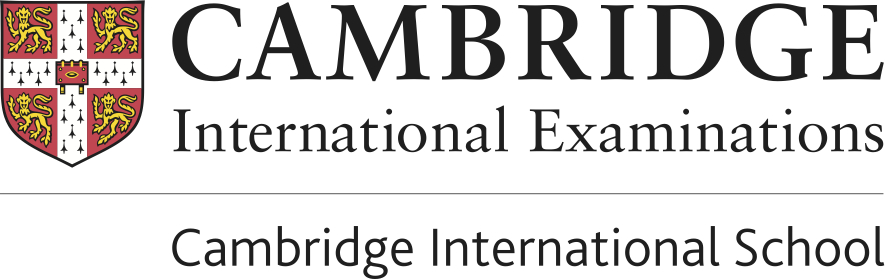 https://www.facebook.com/Ferminternational2016/notifications/
internazionalizzazione@liceofermiaversa.gov.it
Brochure dedicata
Annuario
Brochure PTOF
Open Day
Face to face meetings: incontri settimanali
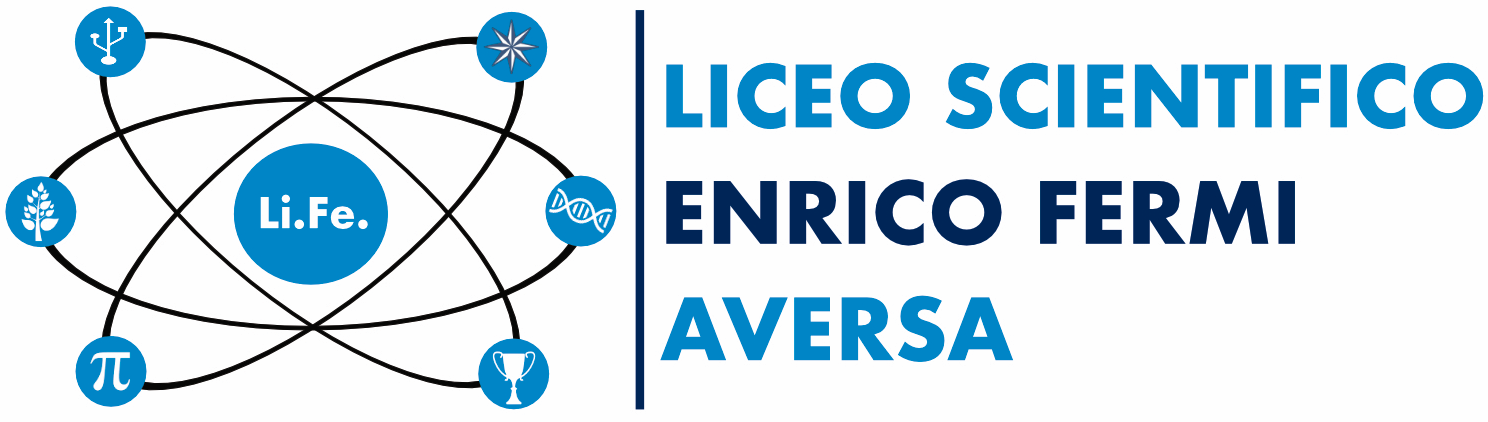 La nostra idea di scuola:
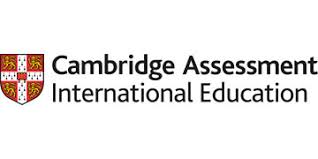 La nostra sfida è quella di non rinunciare alla ricchezza culturale propria della scuola italiana, coniugando in modo equilibrato tradizione e innovazione, eccellenza ed inclusione, per consentire una formazione completa che risponda ai bisogni di identità individuale e collettiva dei giovani. Una scuola dalla quale si esca con la mente ricca e aperta affinché ognuno degli studenti possa continuare ad accedere a saperi e competenze lungo l’intero corso della vita.
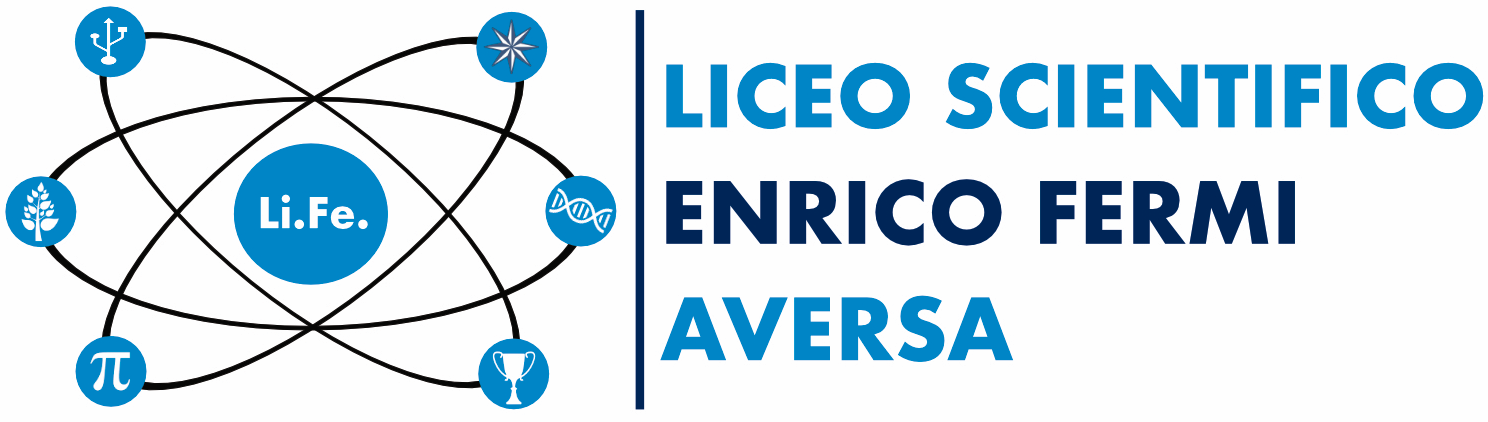 Link di riferimento……..
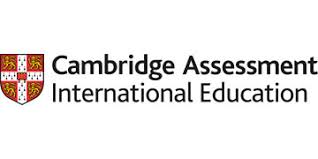 Implementing the curriculum with Cambridge 
http://www.cie.org.uk/images/134557-implementing-the-curriculum-with-cambridge.pdf

Alcuni licei Cambridge International d’Italia:
www.liceogalvani.it                 Bologna
www.liceorighicesena.gov.it     Cesena
www.liceorummo.gov.it           Benevento
www.iisviasalvini.gov.it            Roma
www.liceofermiaversa.gov.it    Aversa
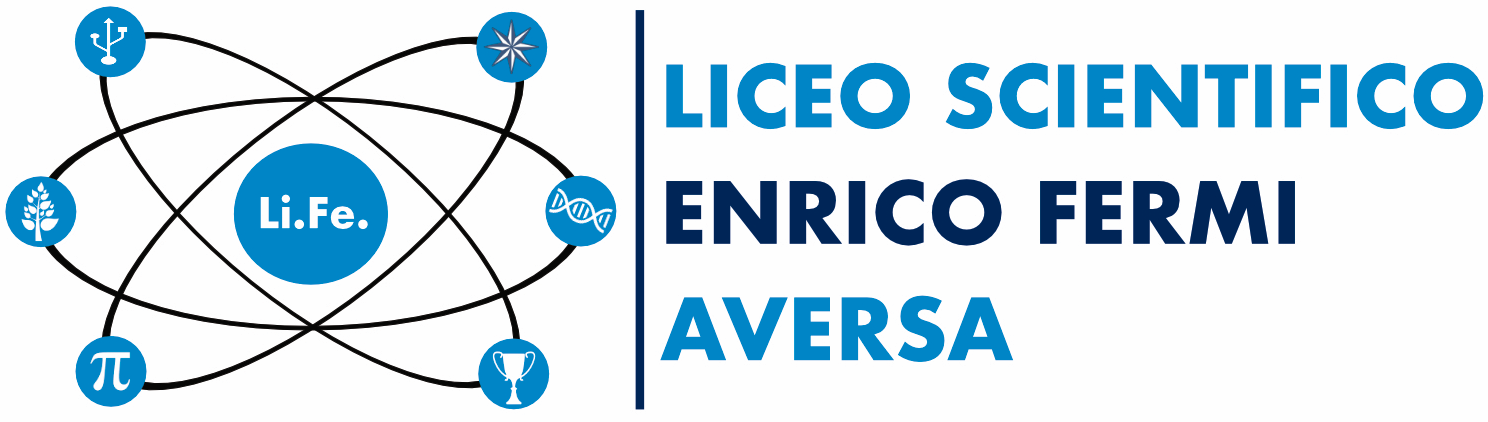 IL TEAM CAMBRIDGE INTERNATIONAL DEL LICEO «FERMI» del Ds A. Mincione
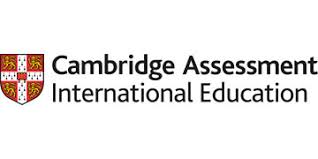 Geography: MR Esposito, E. Ciambelli, A. Villano 
Maths: G. Gallo, S. Cardillo, MR. Sarnelli, 
Physics: S. Palumbo, A. Russo, P. Del Villano 
Latino Orberg: P. Cuomo, MR. Esposito, S. A. Abate, M. Nugnes
Scienze: P. Incontri, A. Tammaro
Inglese e ESL: C. Chirico, P. Pagano, J. F. Varletta
S. Arte: G. Ricciardi,  MR. dell’Amico, 
S. Motorie: P. Bruno, C. Di Santo
Storia e Filosofia: I. Riccardi, F. Pirro, E. Prezioso